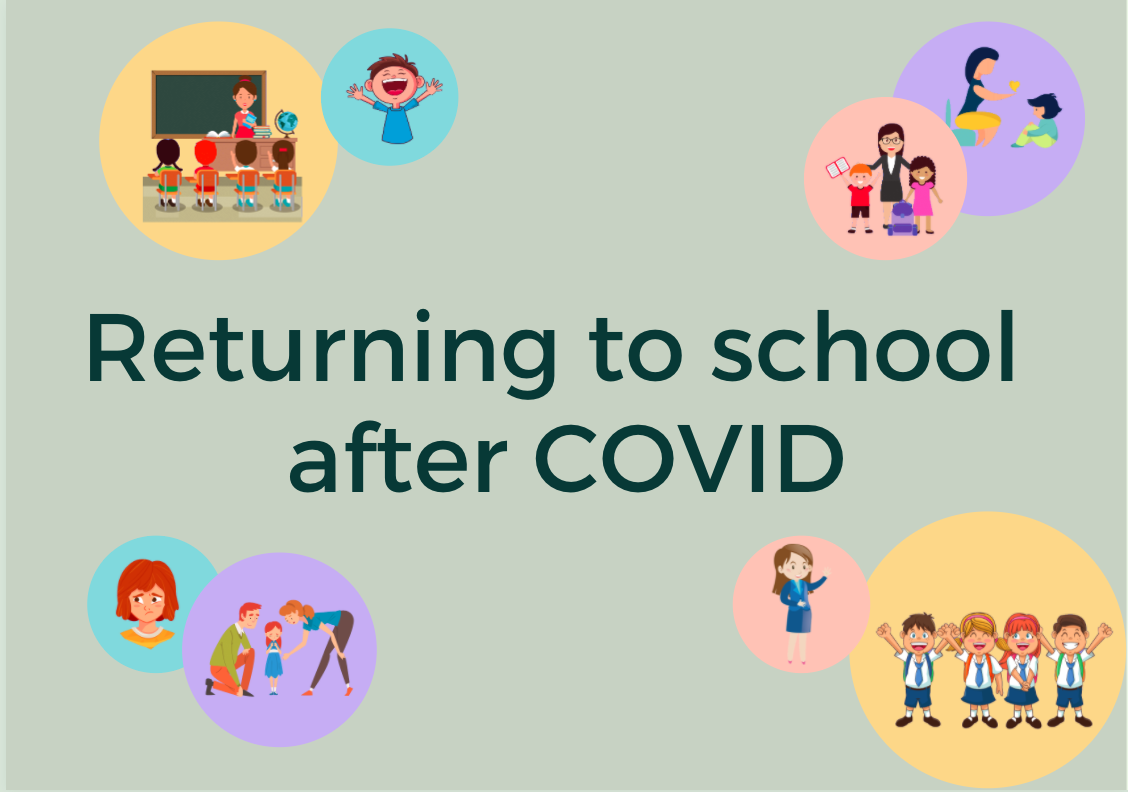 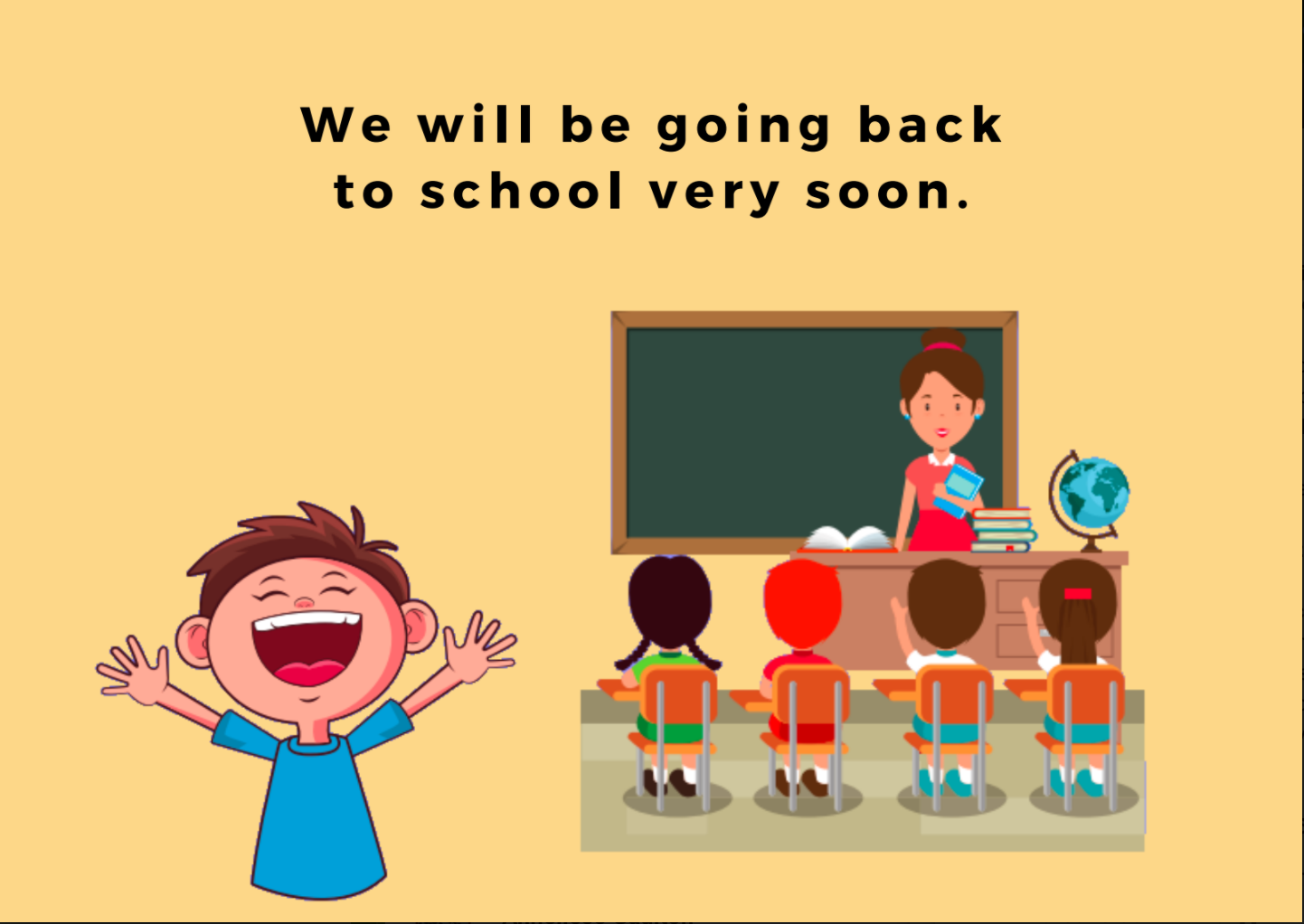 I might feel unsure and nervous about what to expect.
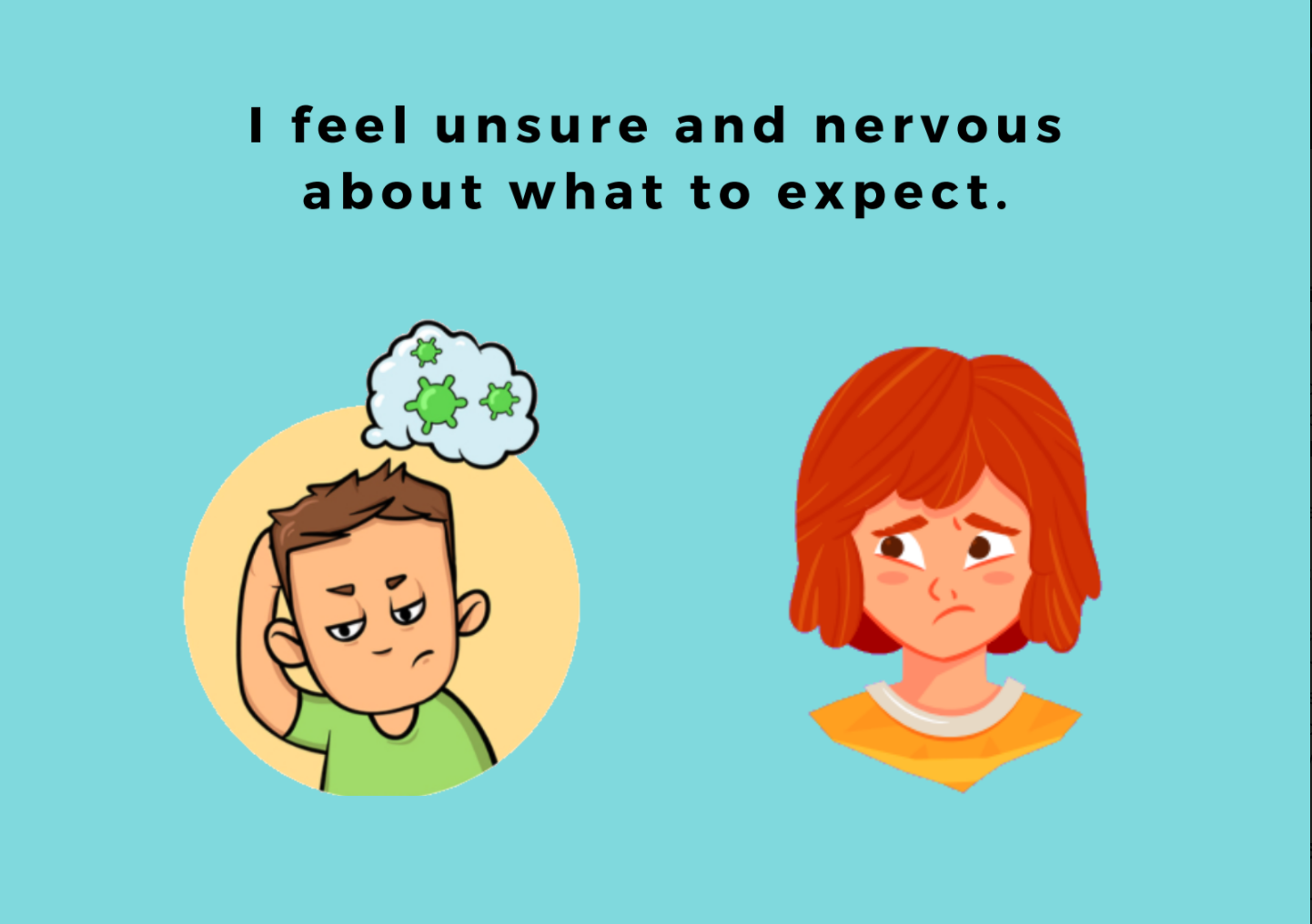 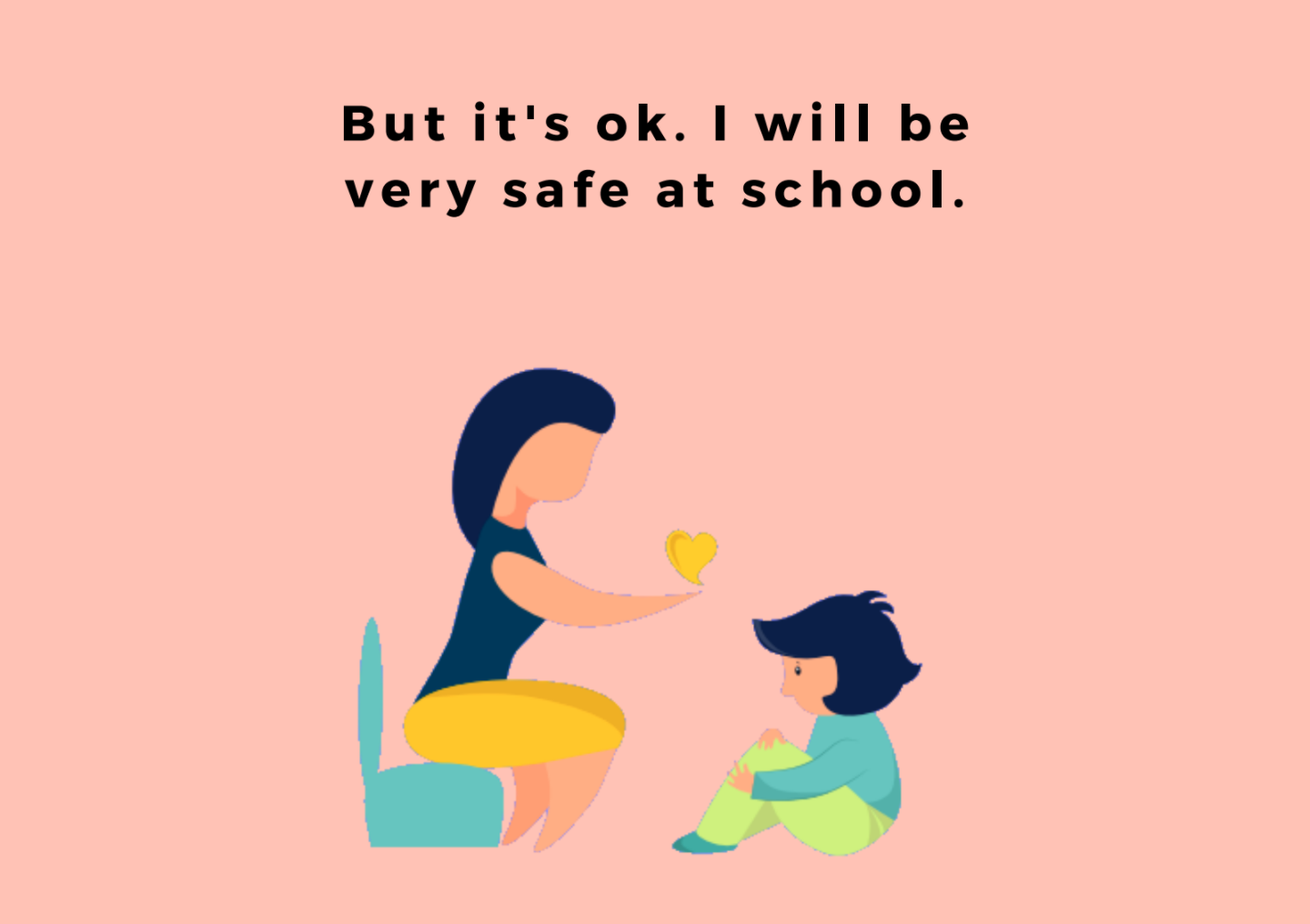 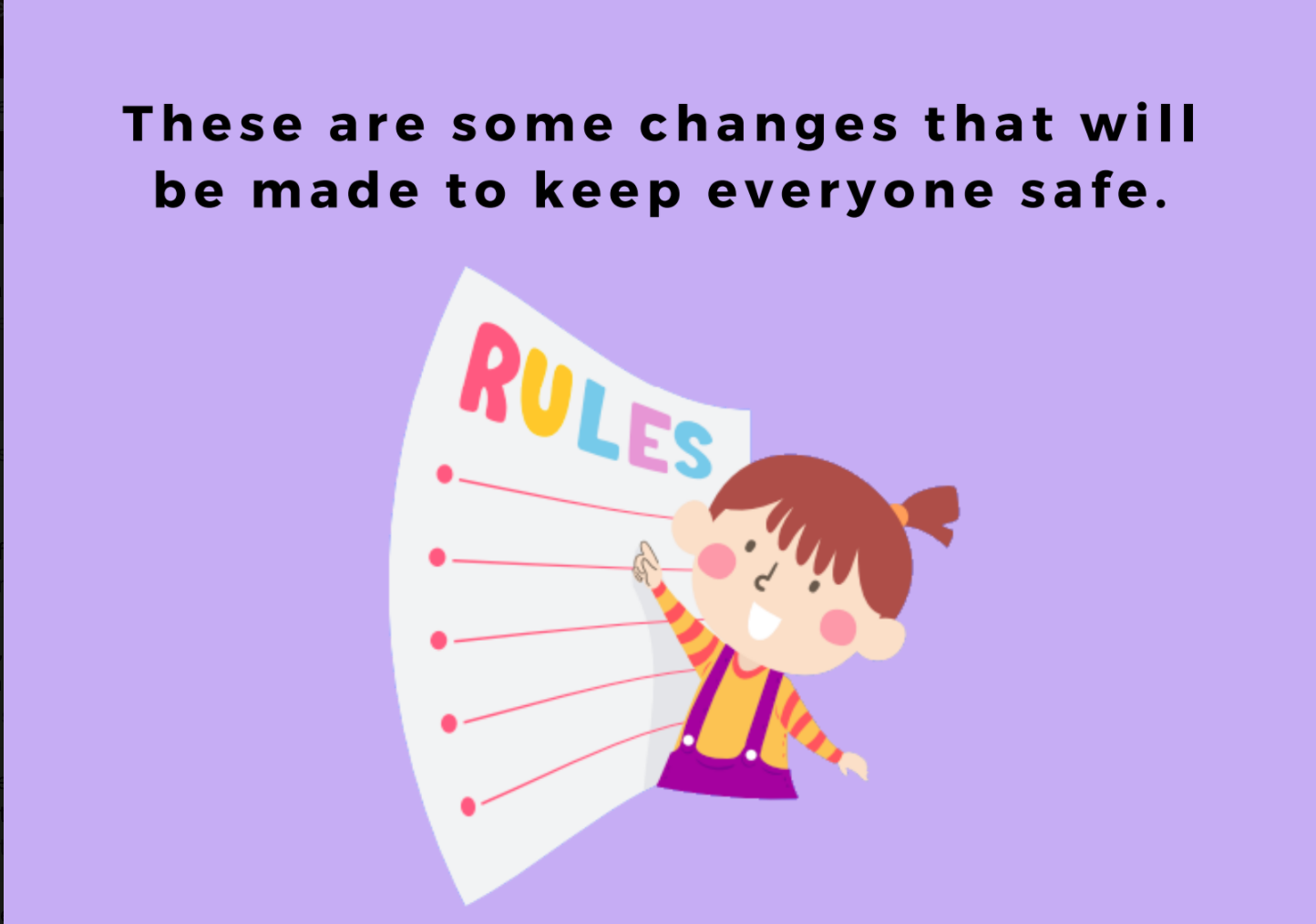 I will be picked up and dropped off at the Breen Street or Cooper Street Gate. 
I will always use the same gate each day. 
The times will be staggered so I may go a little earlier or little later than some of my friends.
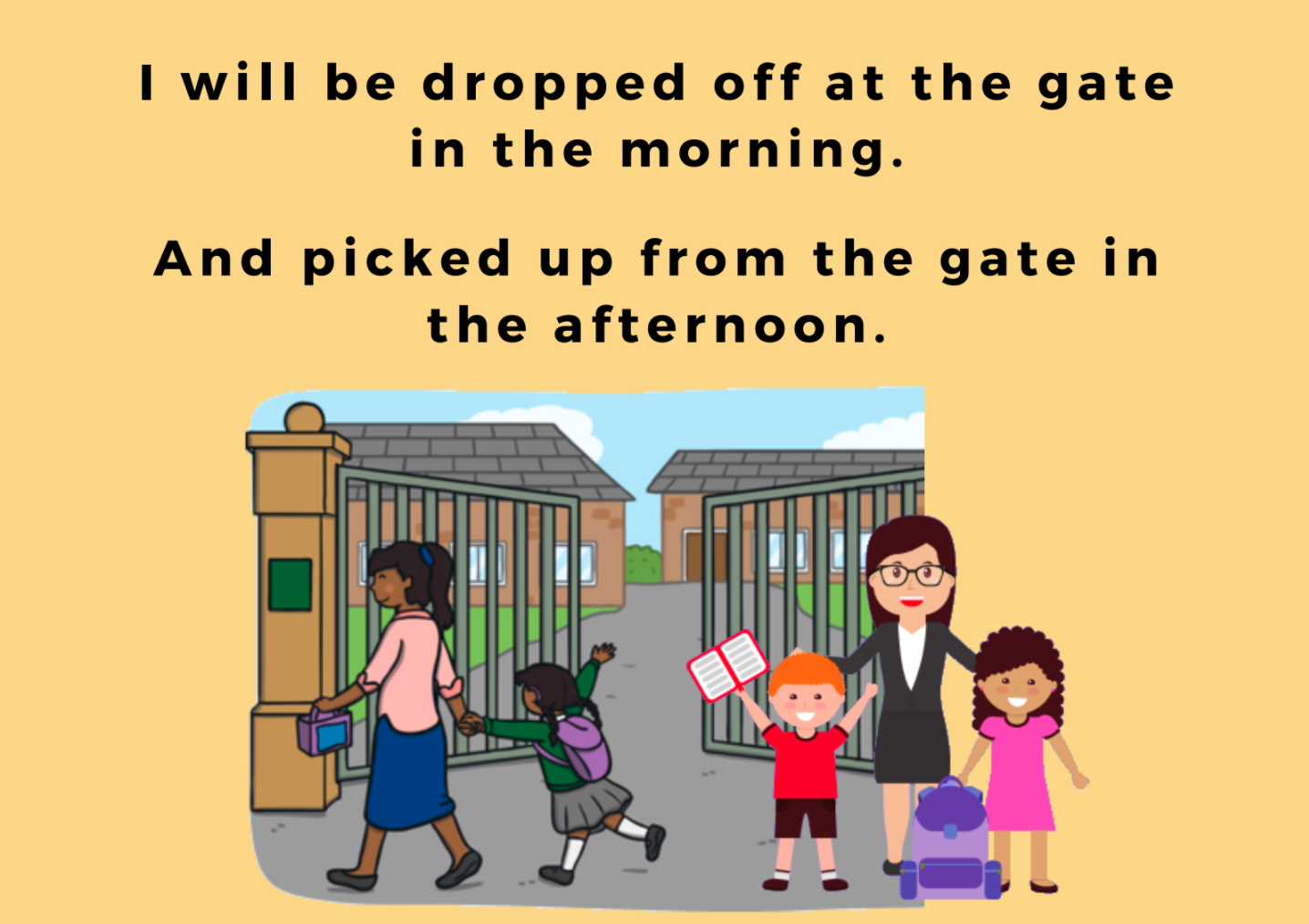 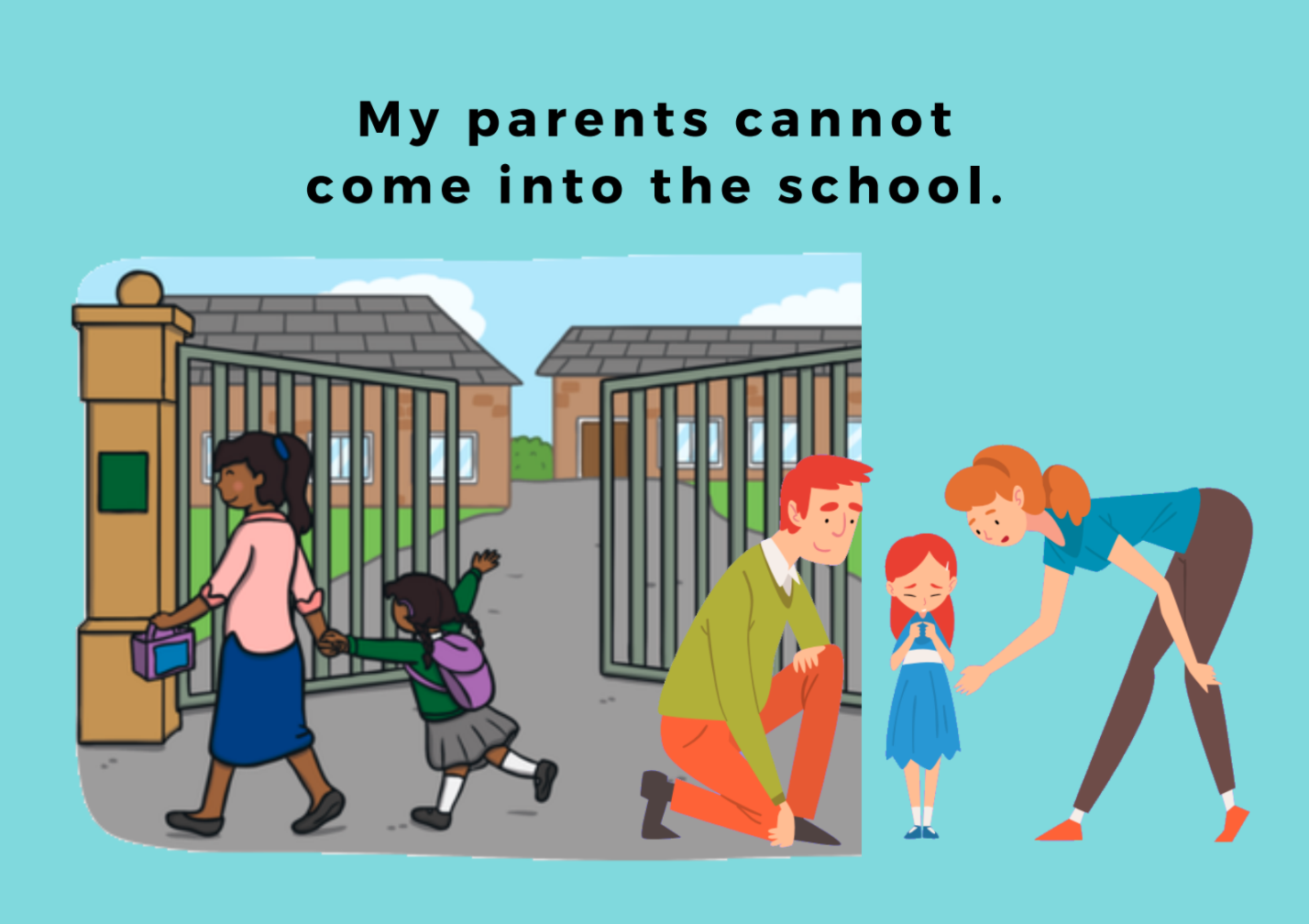 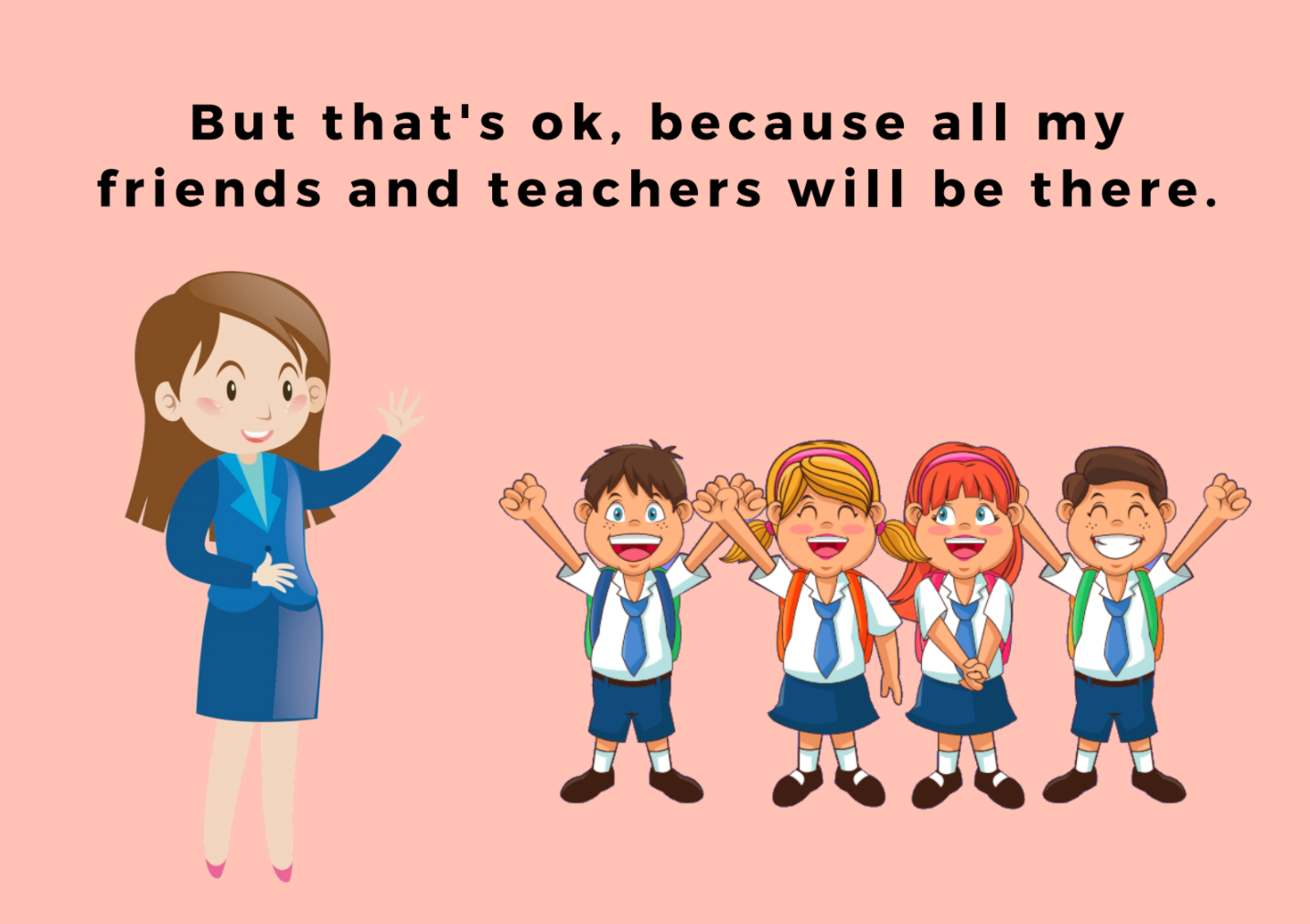 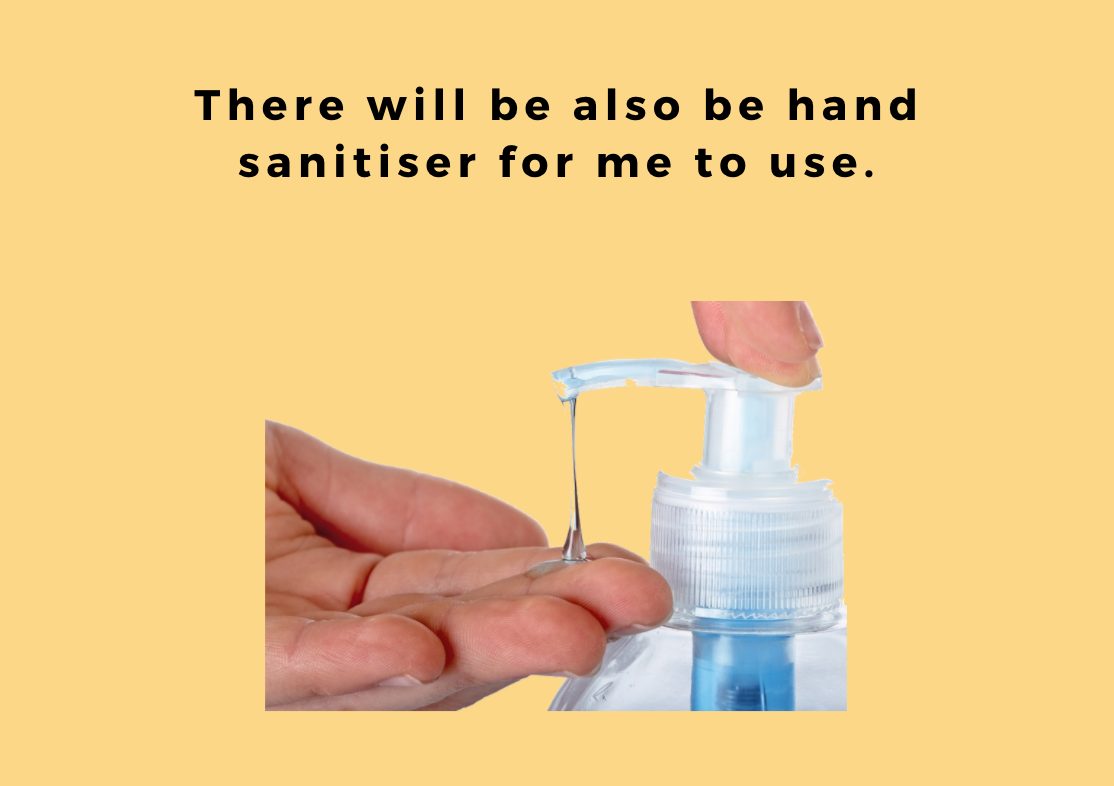 When I need to wash my hands, I can do this in the sink near our classroom or in the bathrooms. When washing my hands, I do this for 20 seconds.
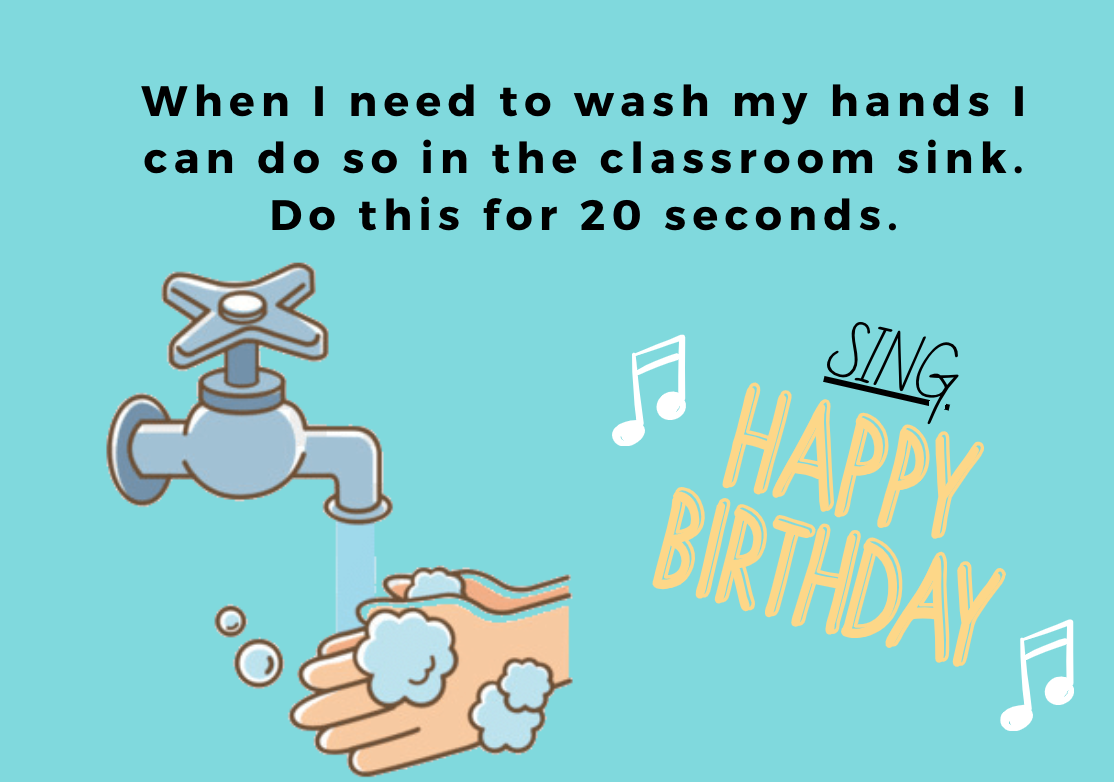 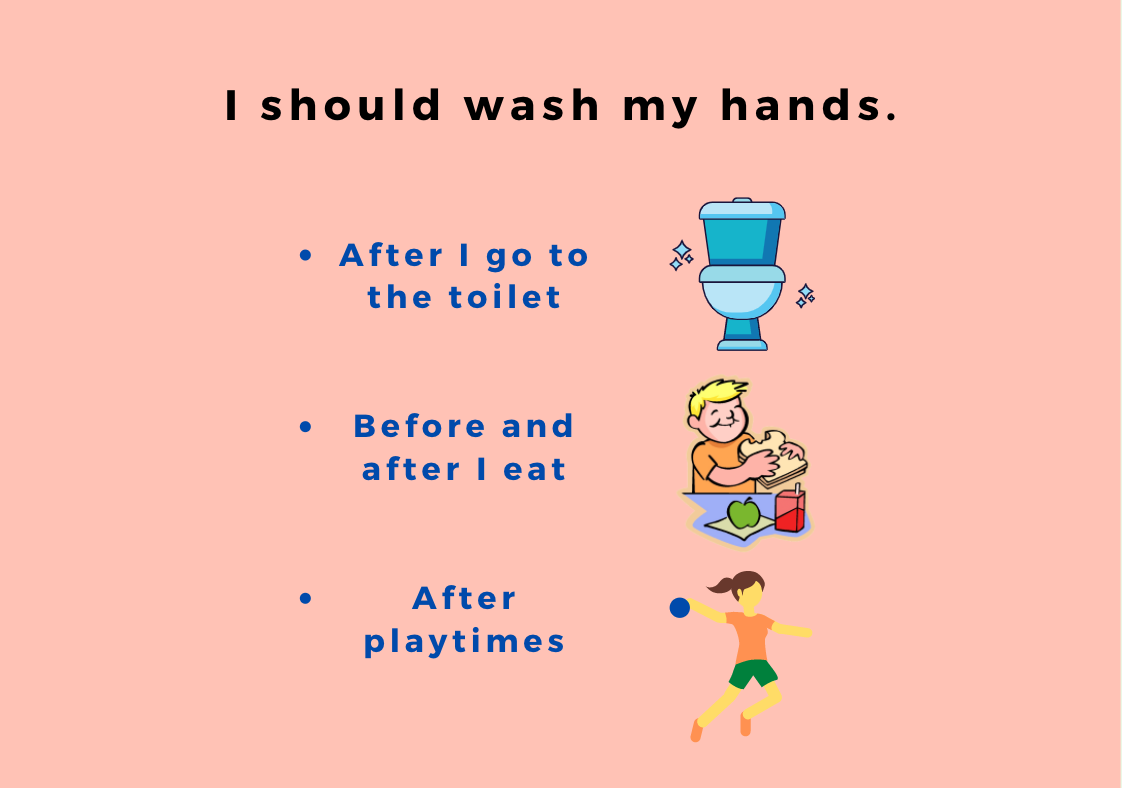 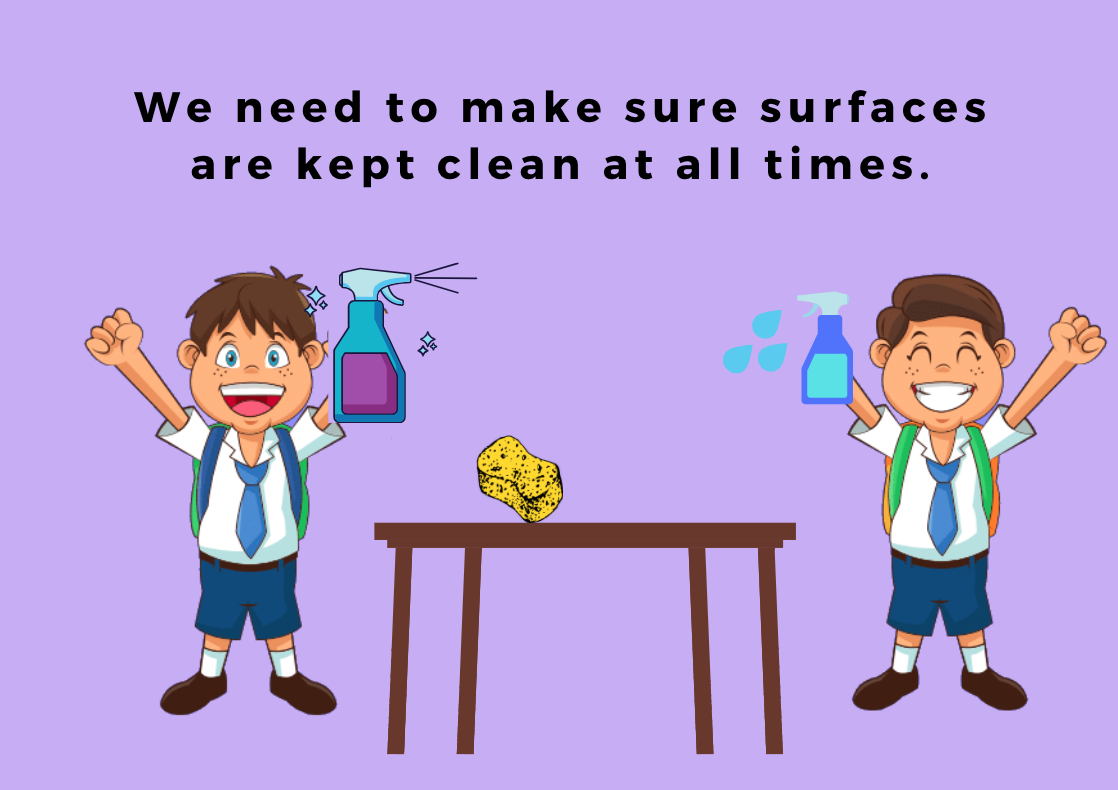 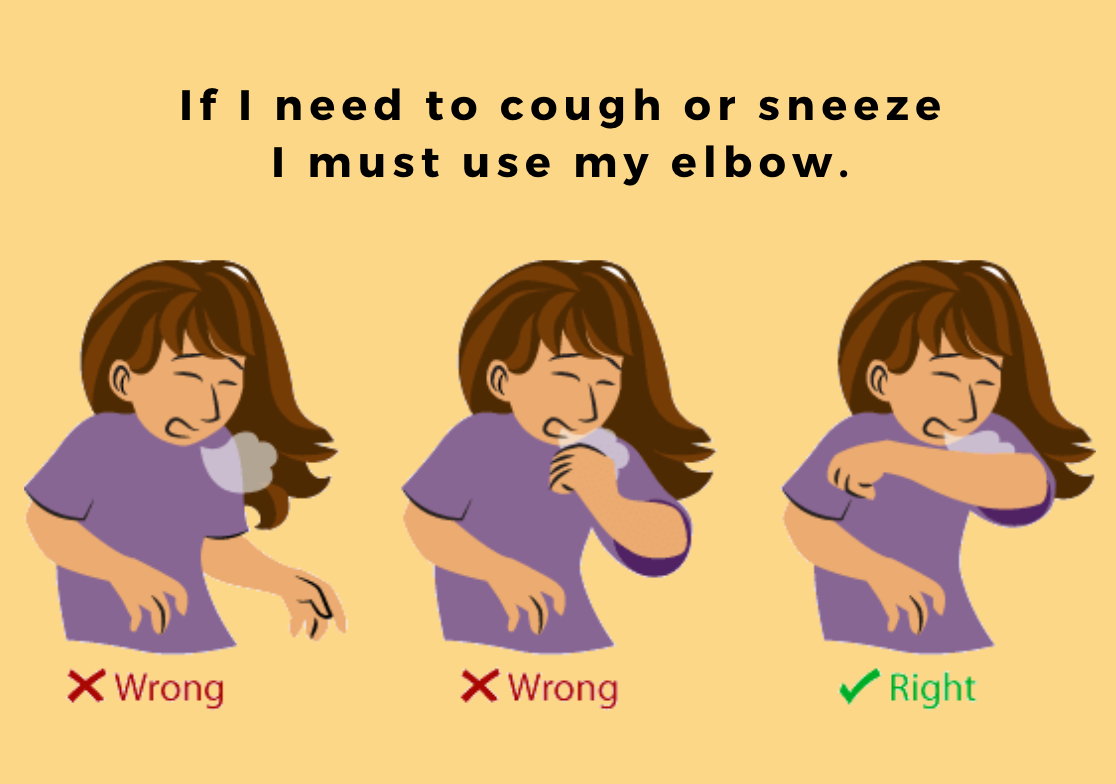 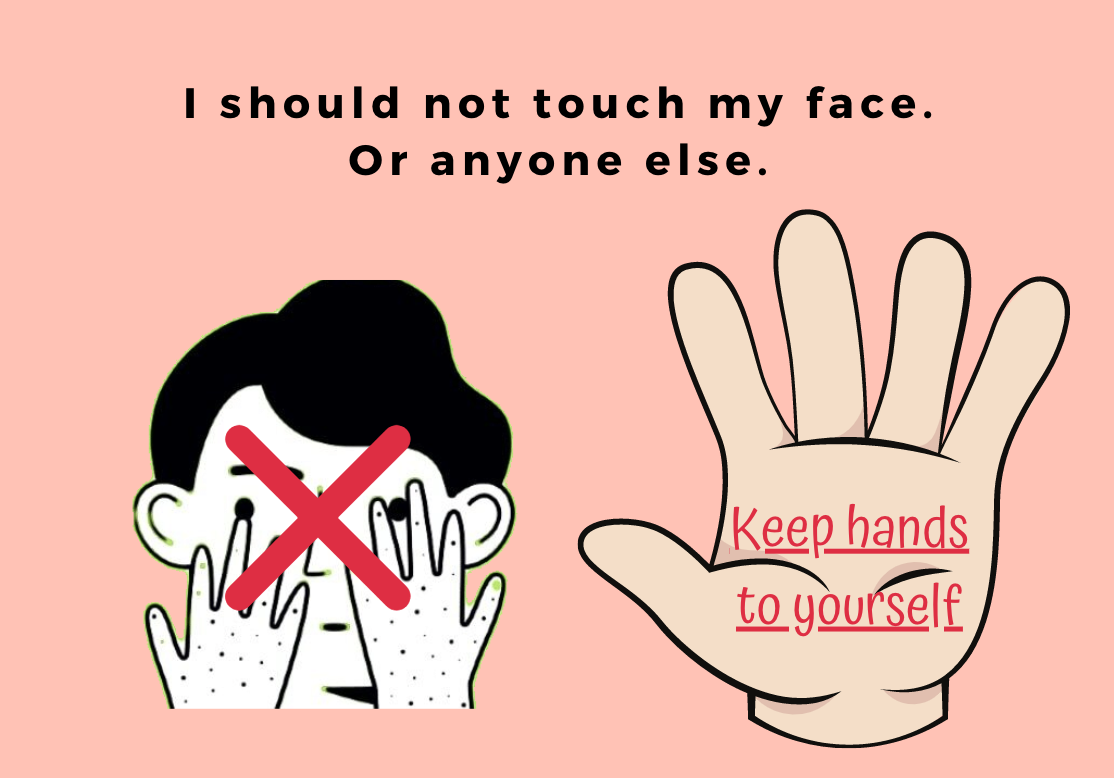 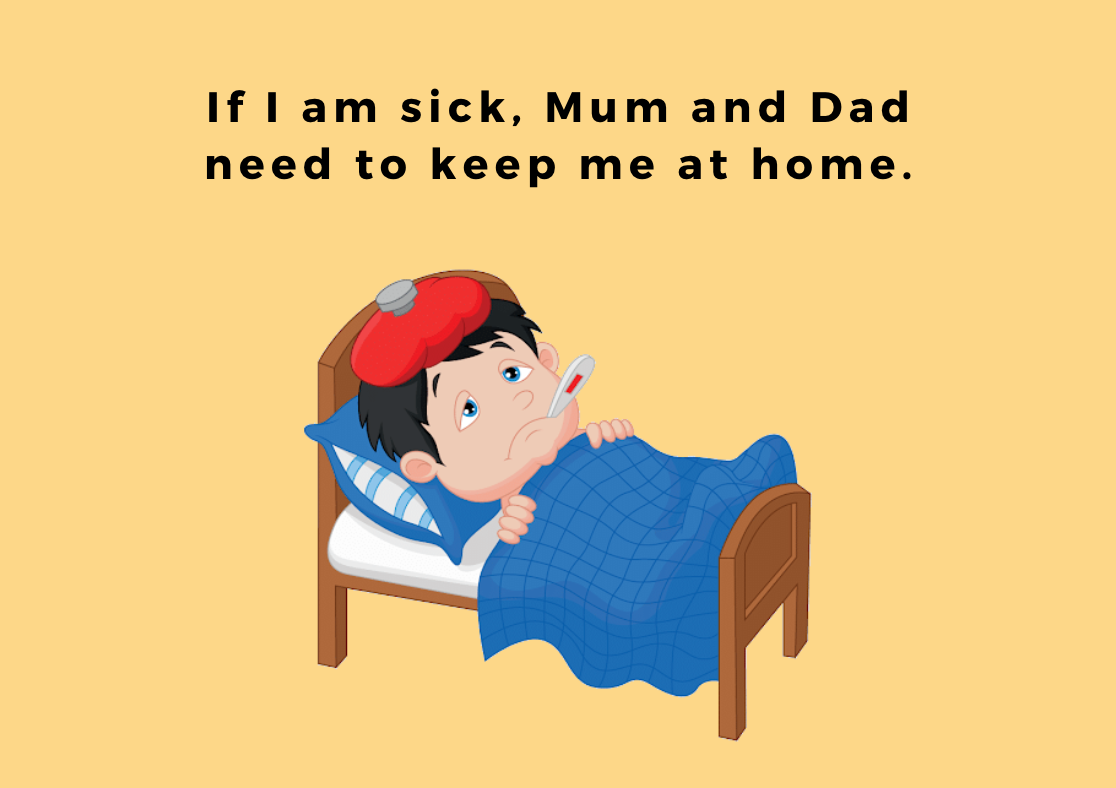 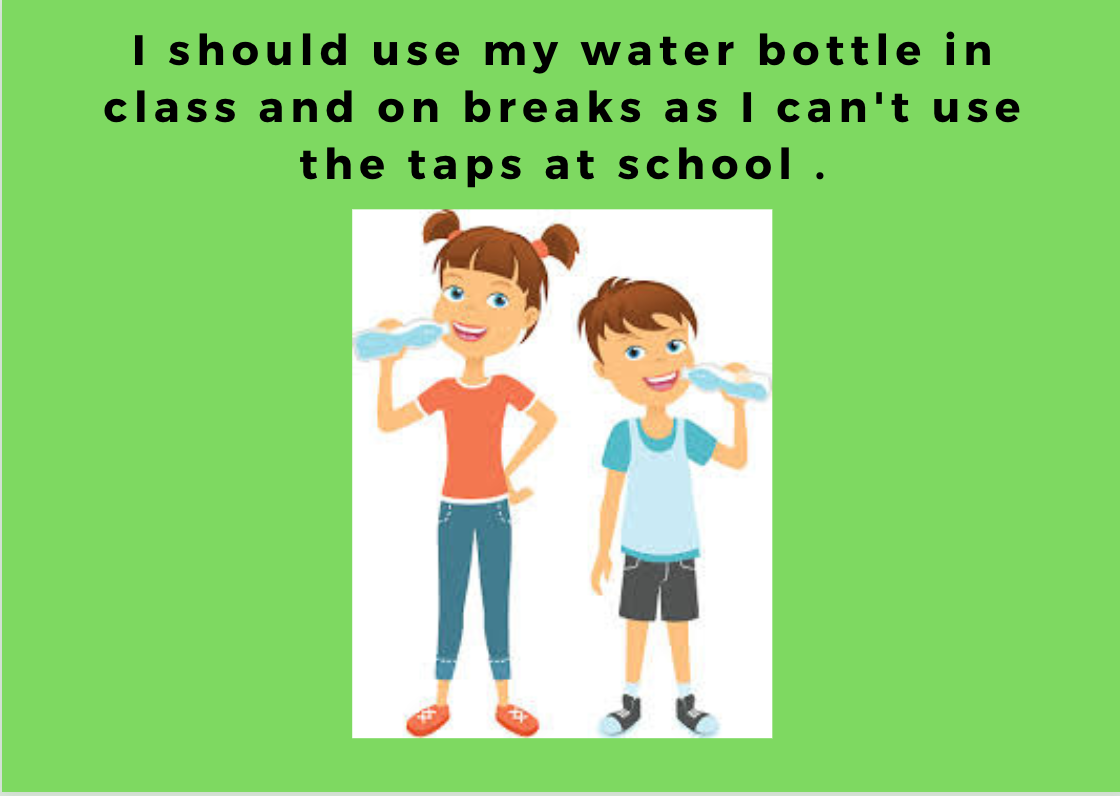 We will still be doing Investigations this Term.
We will need to make sure our hands are clean before using our spaces. 
When resetting, we will need to make sure things are wiped down properly.
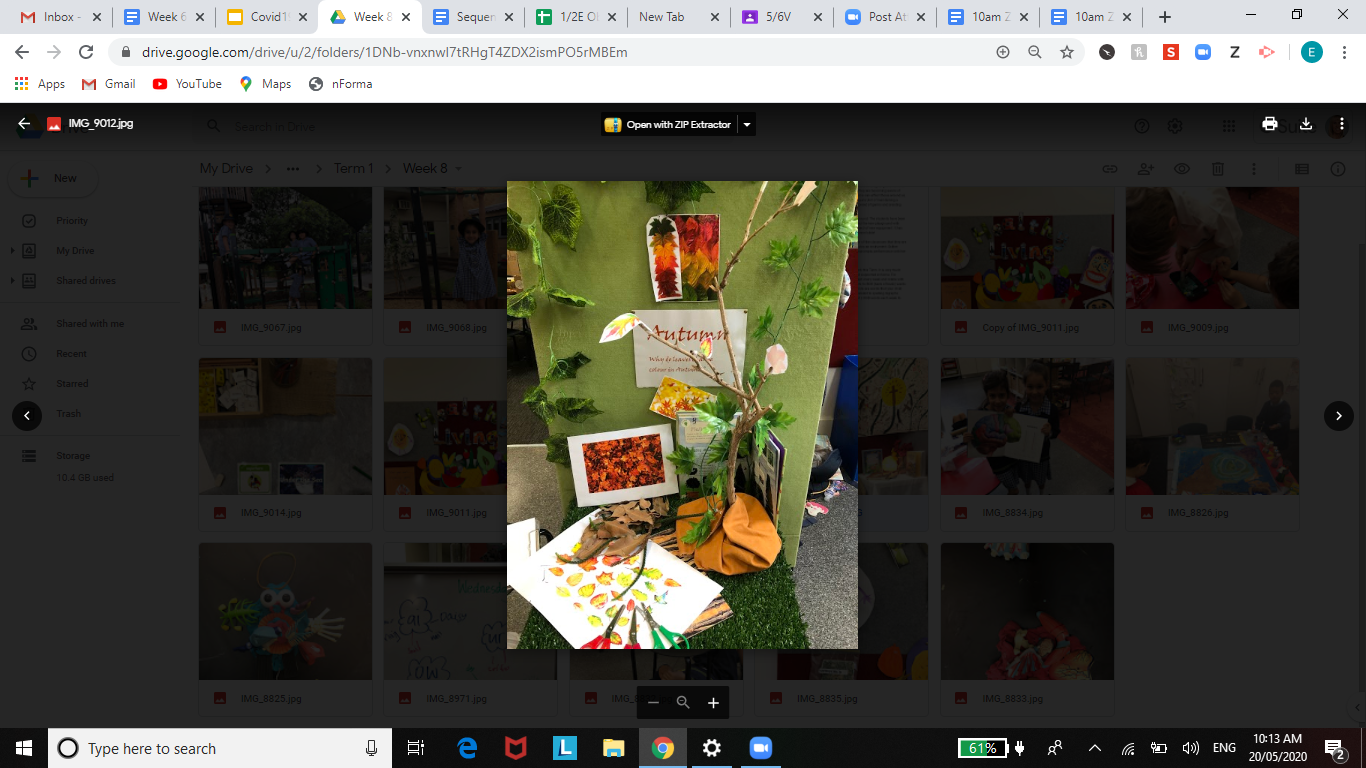 I might see adults wearing masks around the school. When people wear masks, I will only be able to see their eyes.
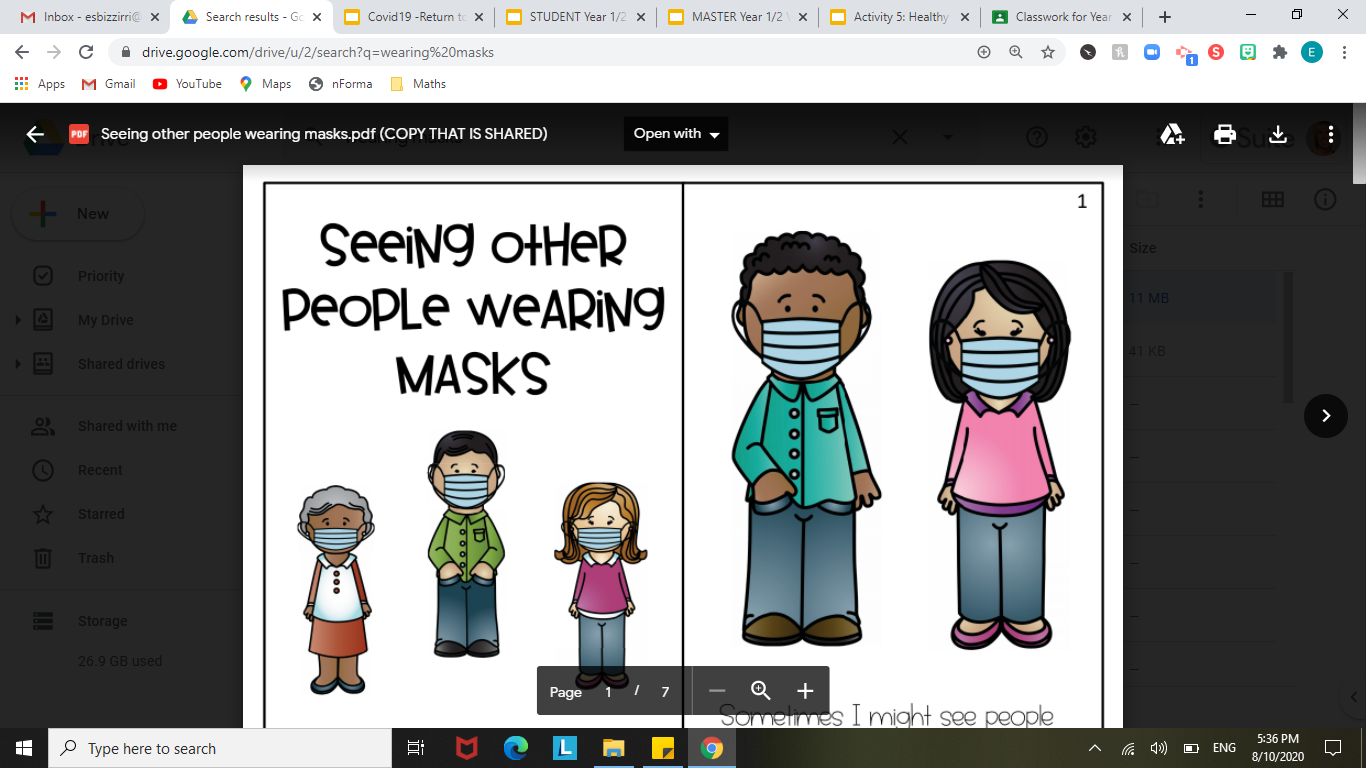 The school will be cleaned each night by a professional cleaner.
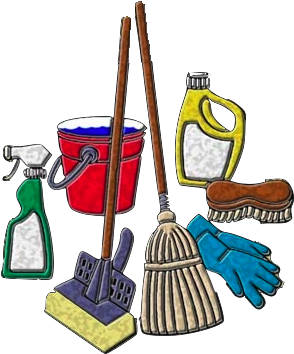 We will be playing outside at staggered times.
Foundation to Year 2 will have their lunchtimes at the same time and the Year 3 to 6 students will be together. 
We will also be going outside as a class regularly to play games and complete activities.
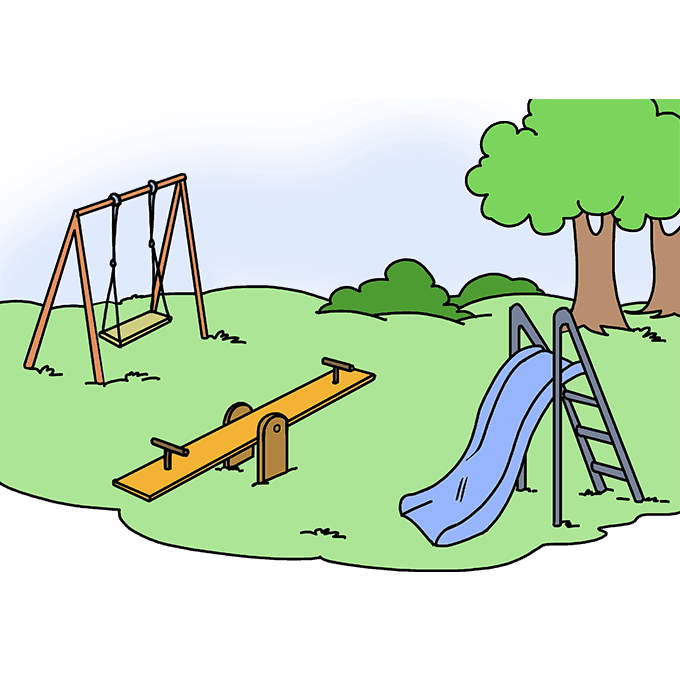 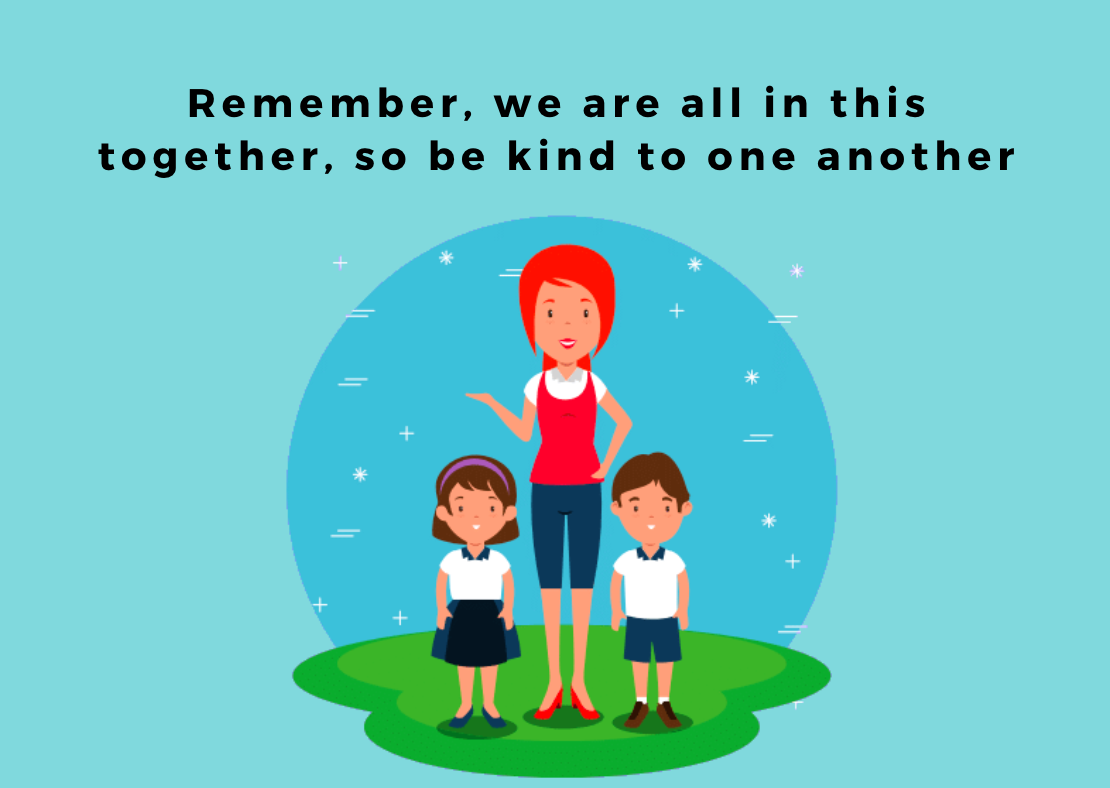